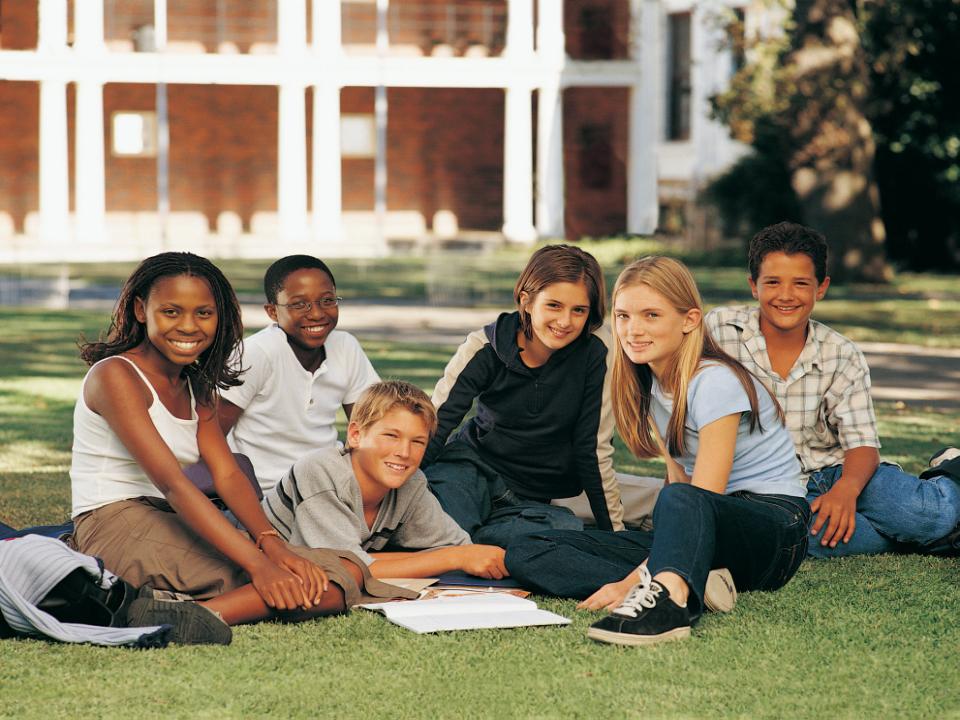 International Dormitory Regulations of WUT
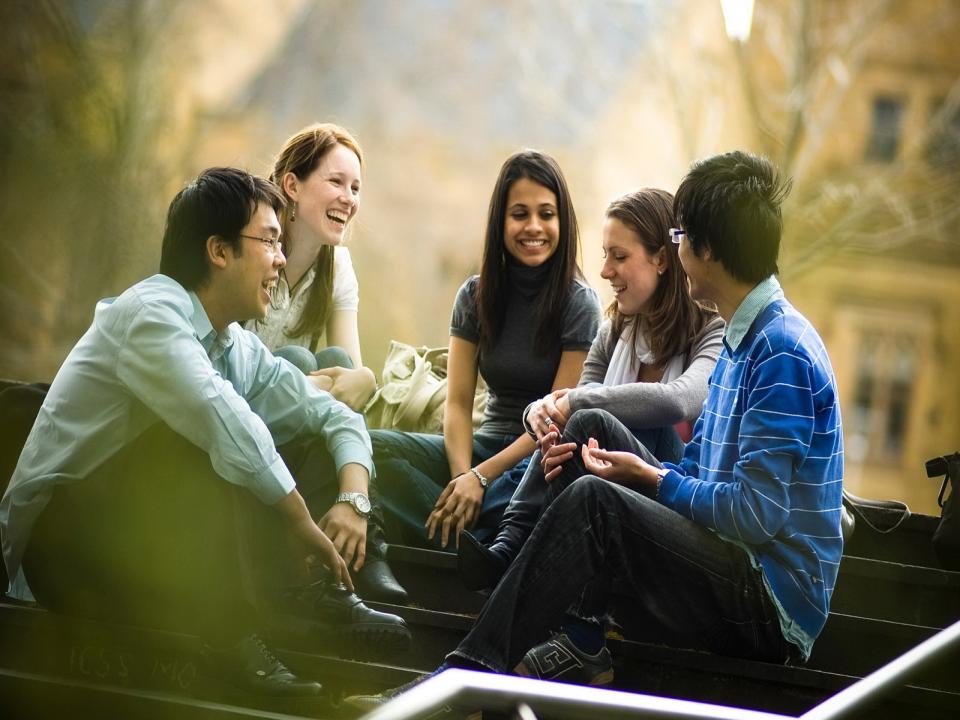 1 What do you expect?
The reason that international students come to China and study in WUT is to learn more knowledge and Chinese Culture, to ensure that the International Students Office (ISO) feels obliged to provide a secure and friendly environment in the dormitories, and we also need your support to achieve it.
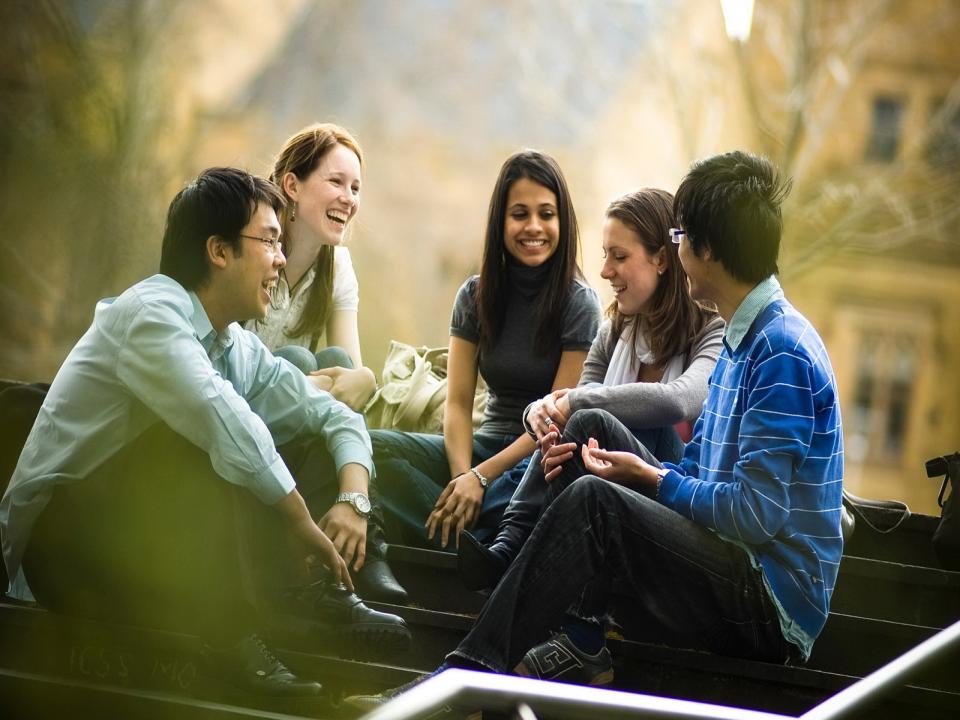 2 Organization
Property Management
Reps
International Student Office
International Students
International Students
International Students
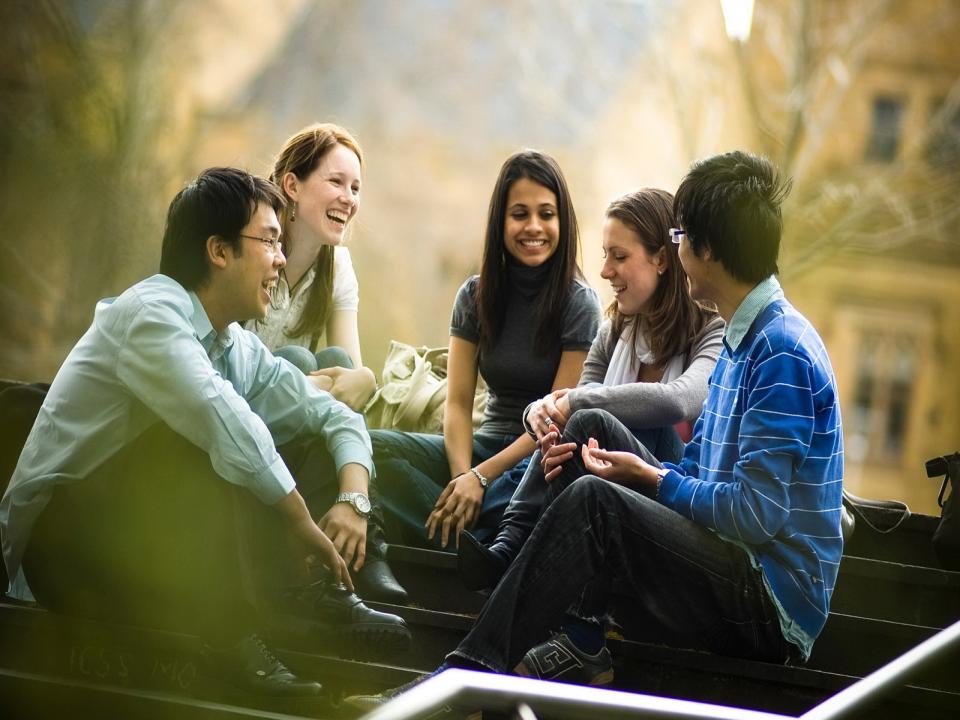 3 Specific Regulations
International Students Handbook – Page 57
1.1 Students cannot change their room without permission in written from the International Students Office.
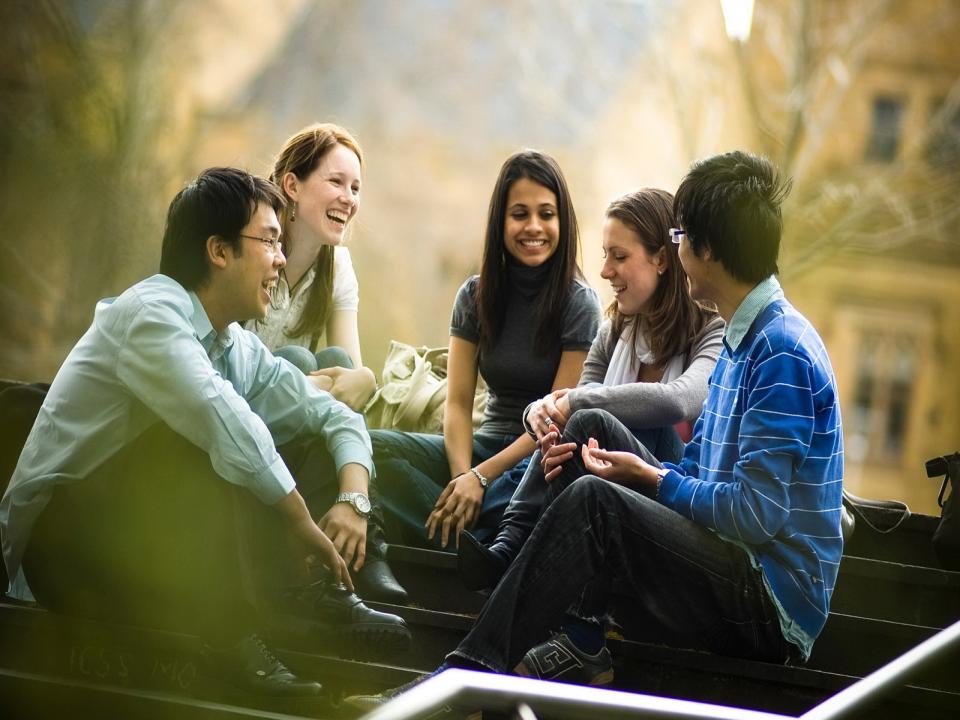 3 Specific Regulations
International Students Handbook – Page 59
1.9 The dormitory is only for the students.
No family members & No accommodating visitors

2.1 Visitors can only be received at a proper time between 8:00 and 22:00. No guest is allowed to stay inside the building after 22:00. 

2.2 All visitors should show their valid Identity Card to the person on duty in the presence of the room owner.
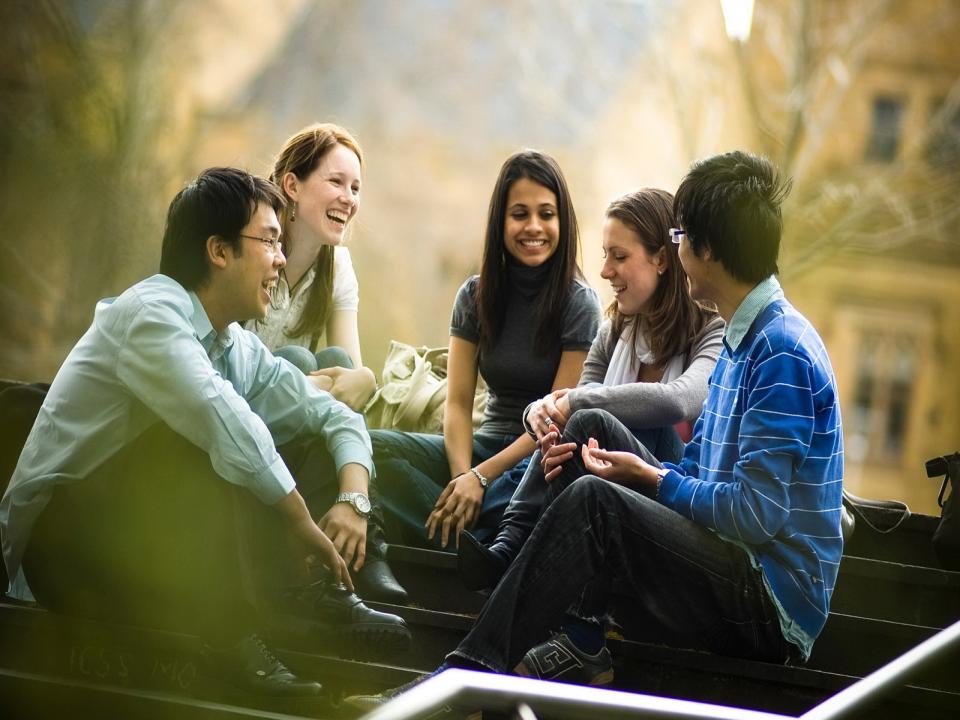 3 Specific Regulations
International Students Handbook – Page 60
2.2 The dormitory will be closed from 23:00 in the evening till 6:00 in the morning. If no emergency ,Students are not allowed to go out after 23:00 in the evening. The students who enter or leave the building between 23:00 and 6:00 are required to register in the Late-entry Registration Form. If the number of late entries exceeds 3 times in a semester, the student will lose qualification for applying for the scholarship for the current year.
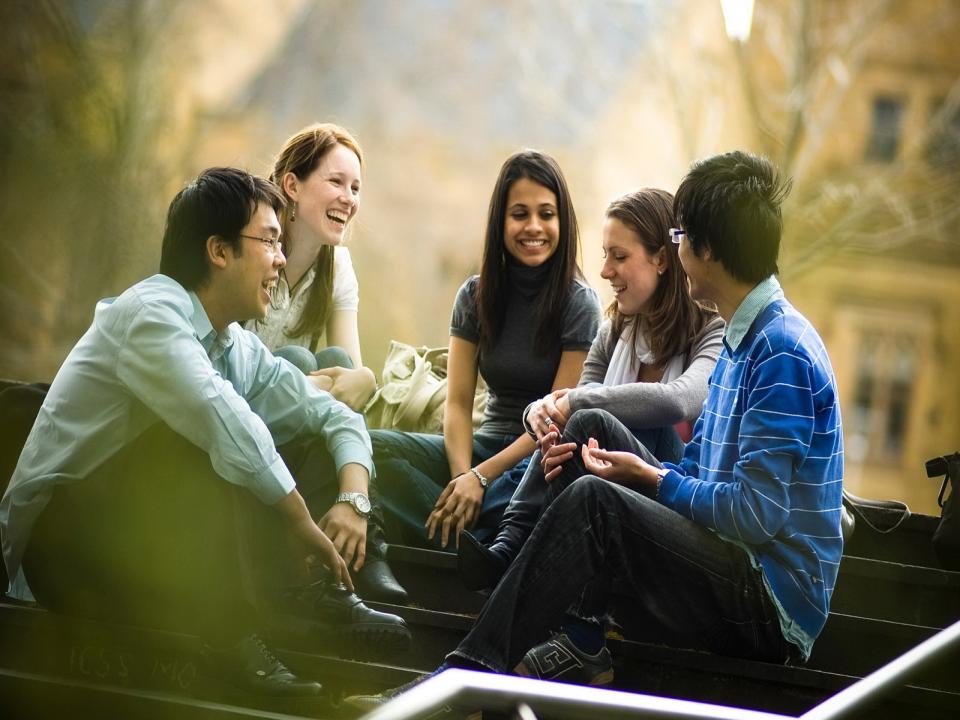 4 Dormitory Issues
Property Management
Reps
International Student Office
International Students
International Students
International Students
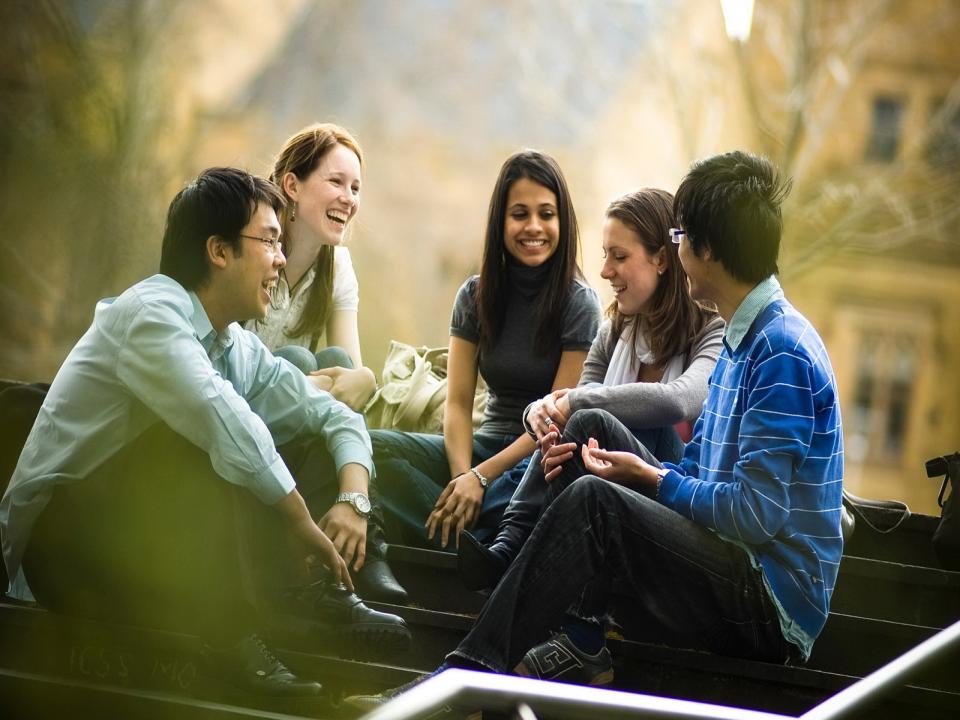 4 Dormitory Issues
4.1 Maintenance
The Property Management Department is responsible for the maintenance of International Students Dormitory.
When maintenance is necessary, students are supposed to report it to the dormitory manager (ayi or shifu) or representatives and register, then the Property Management Department will come and try to solve the problem.

The office will not accept complaints from students directly.
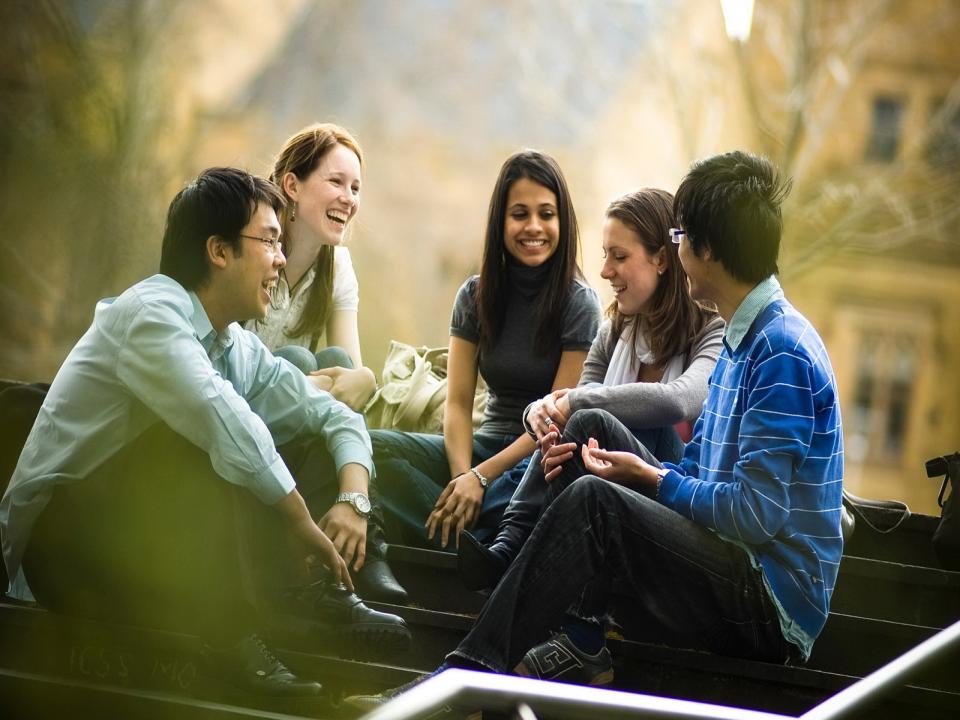 4 Dormitory Issues
4.2 Student Representatives.
When the students have dormitory issues, such as different living habits with roommates or maintenance, they are recommended to report it to the dormitory manager (ayi or shifu) or student representatives, then they will report it to the property management department or the office when it is necessary.
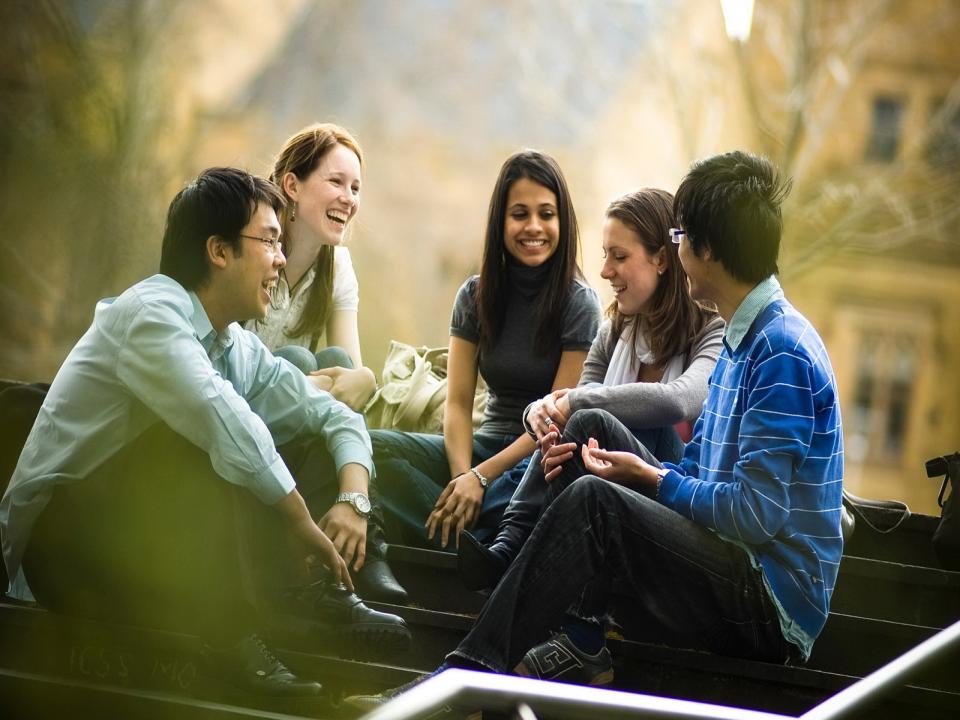 5 Outstanding Dormitories
To encourage the students creating a good living condition, those dormitories which are clean and well managed will be selected and recommended as Dormitory Representative, and the students will be rewarded every month.
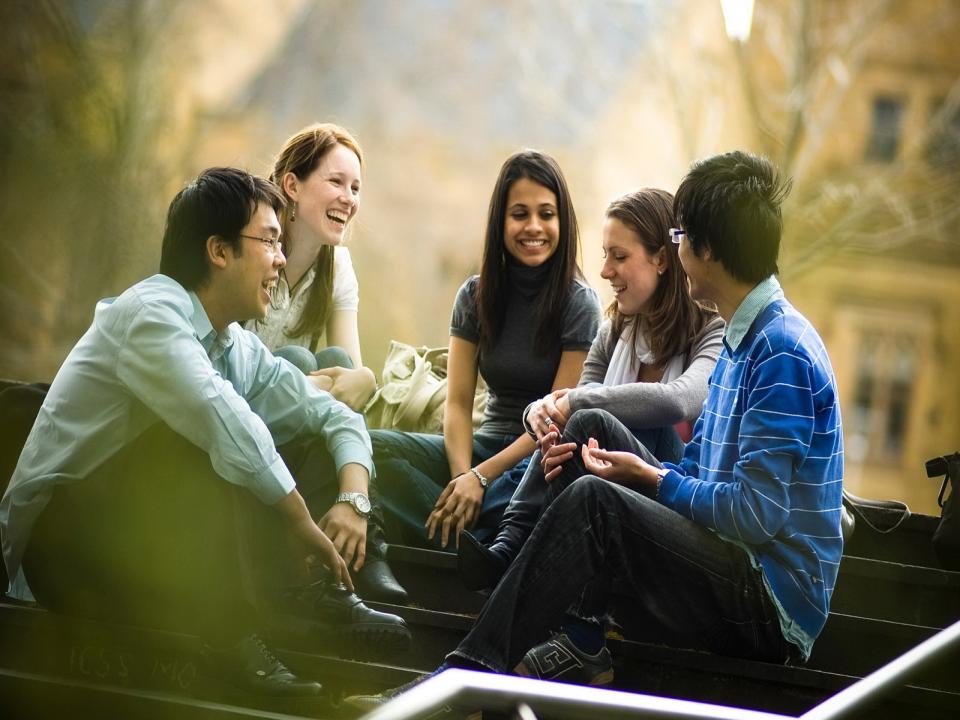 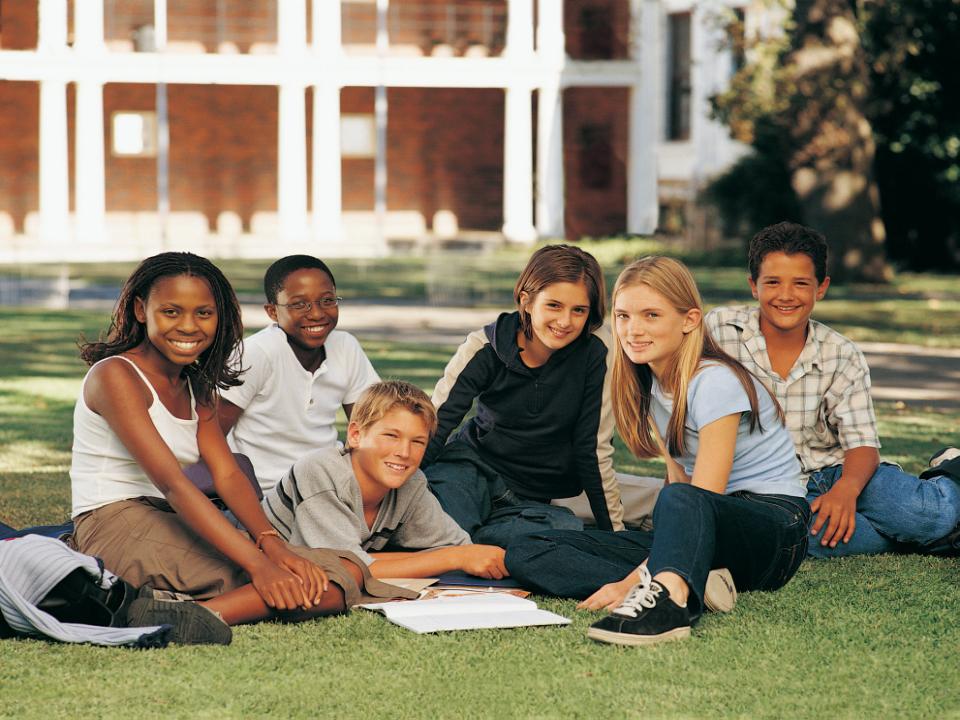 Let’s Create A Big Happy Family in WUT